CHỦ ĐỀ 1
CÁC SỐ TỪ 0 ĐẾN 10
BÀI 2
Các số 6,7,8,9,10
( Tiết 2)
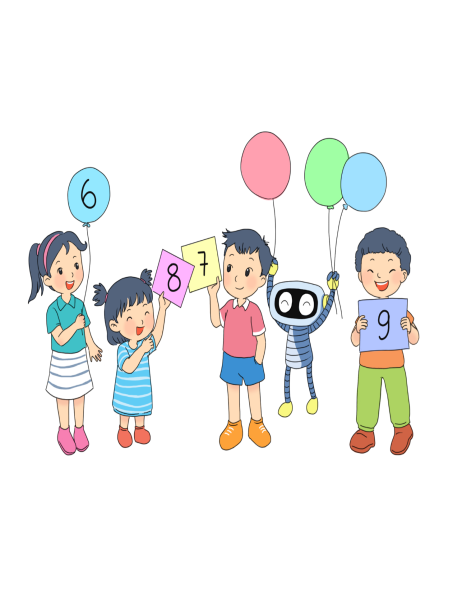 LUYỆN TẬP
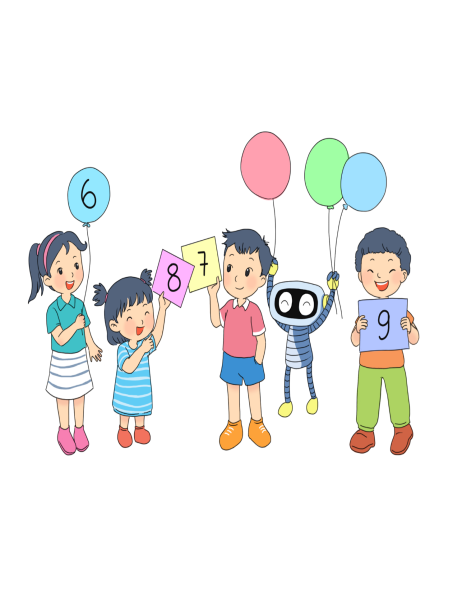 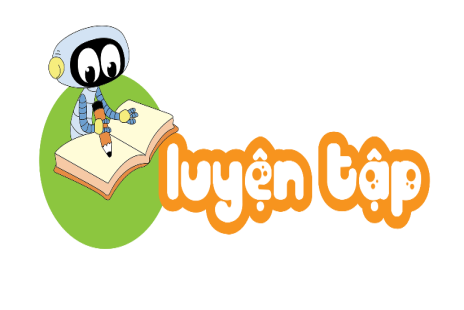 1
Đếm số con vật trong hình
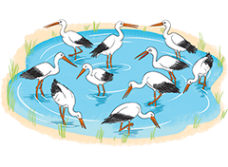 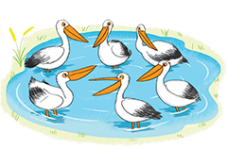 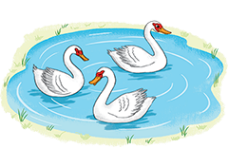 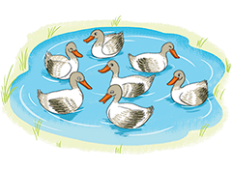 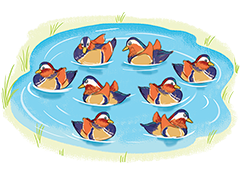 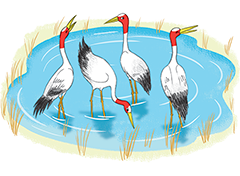 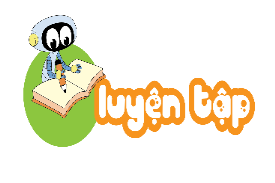 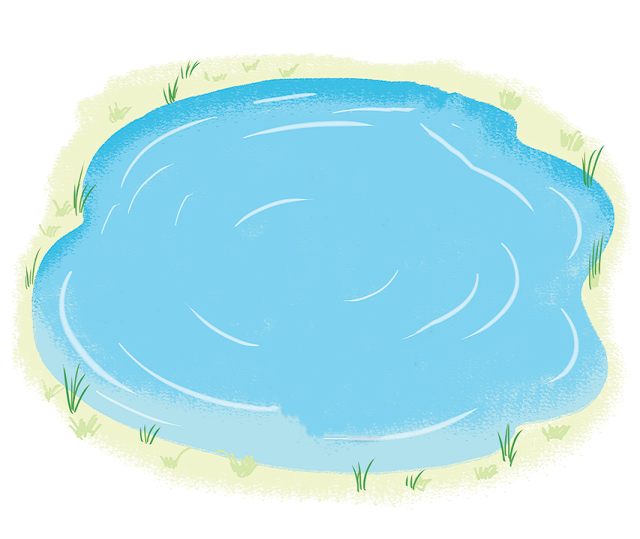 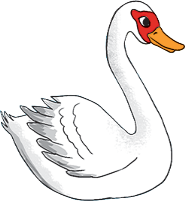 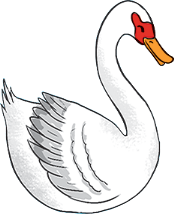 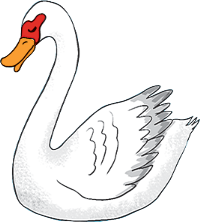 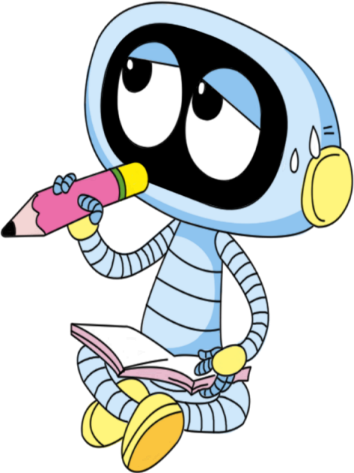 3
Đáp án
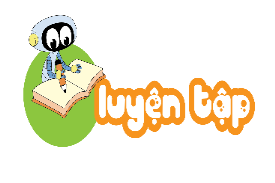 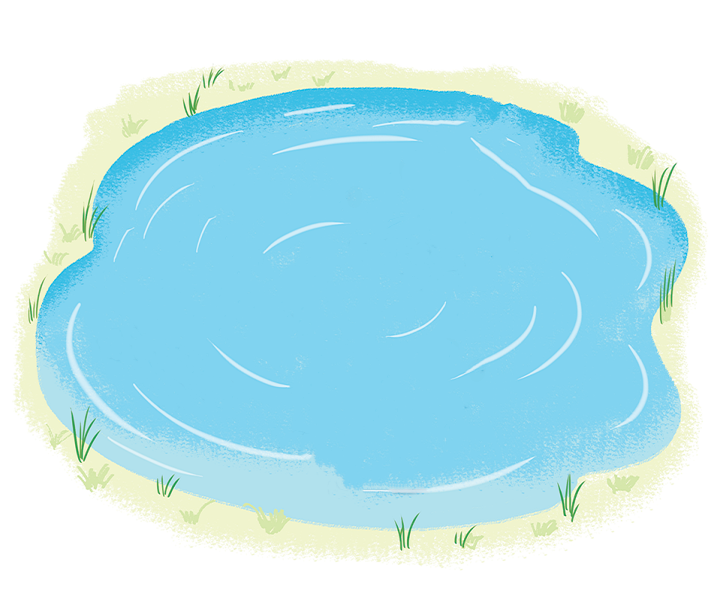 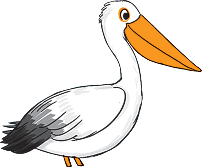 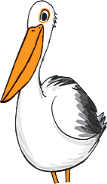 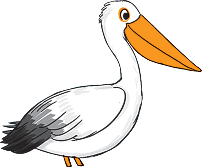 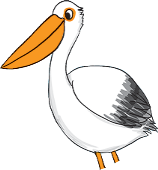 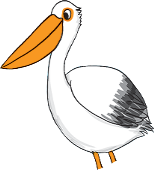 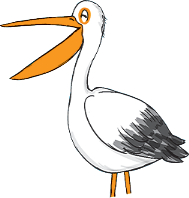 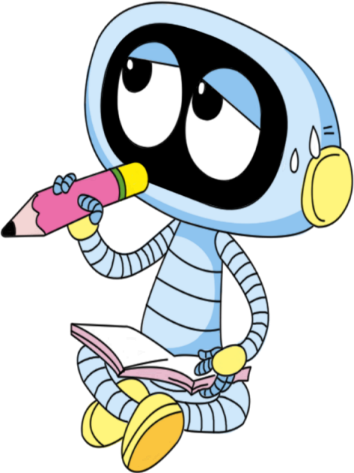 Đáp án
6
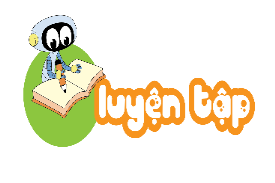 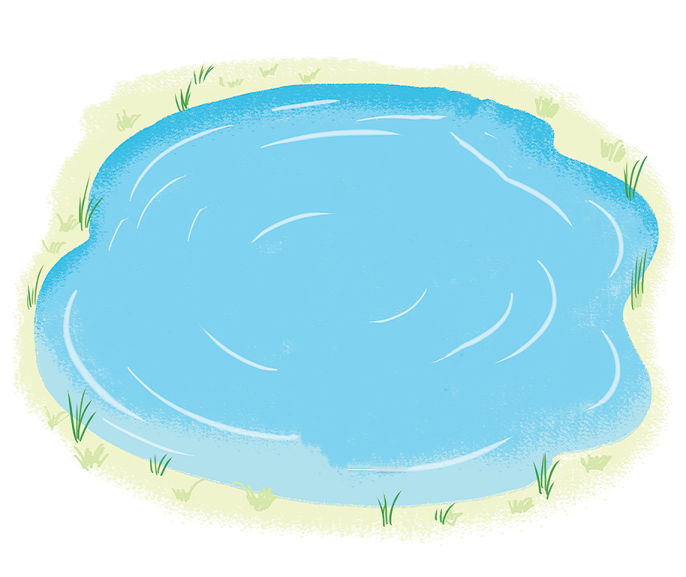 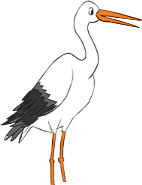 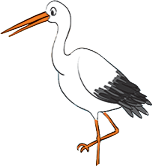 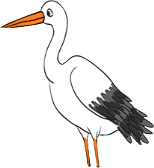 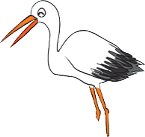 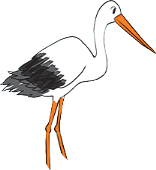 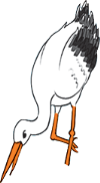 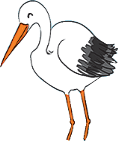 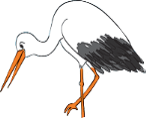 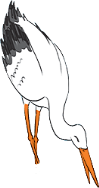 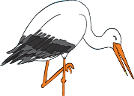 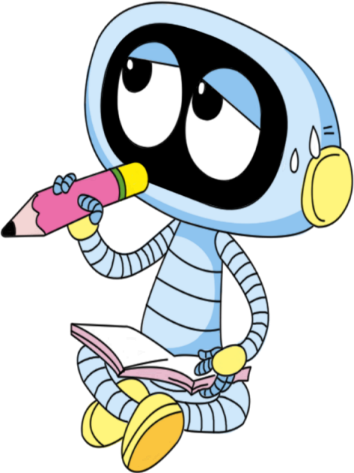 Đáp án
10
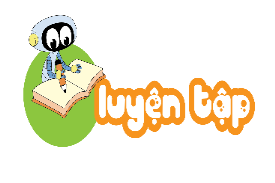 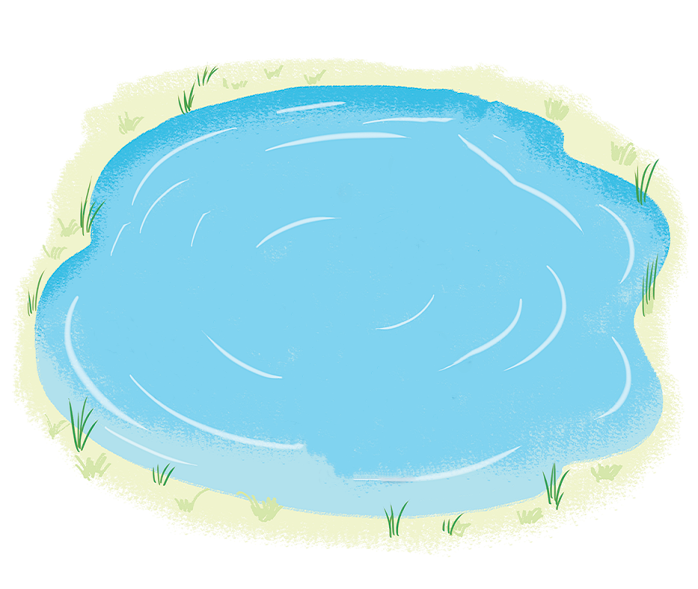 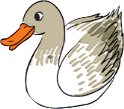 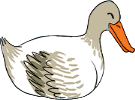 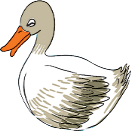 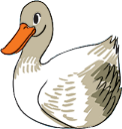 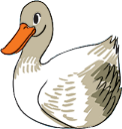 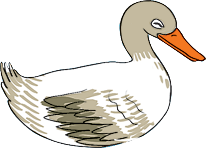 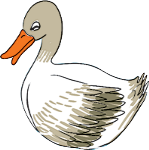 Đáp án
7
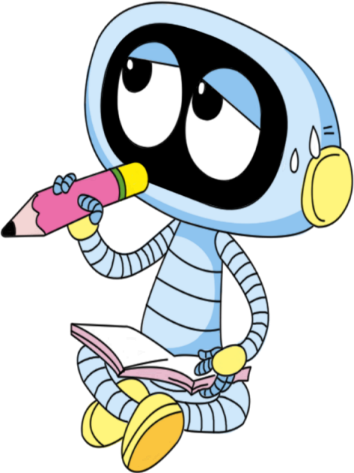 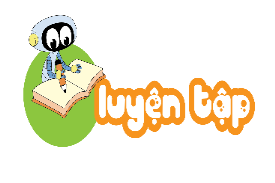 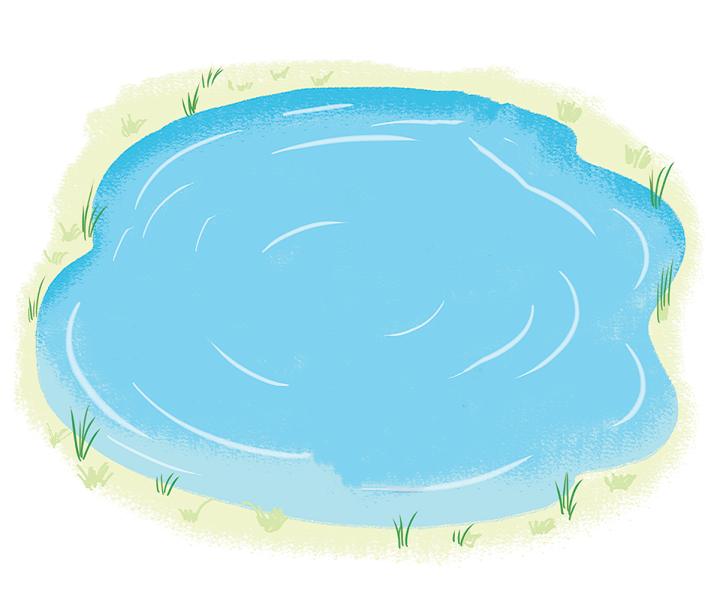 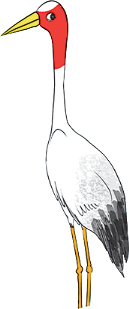 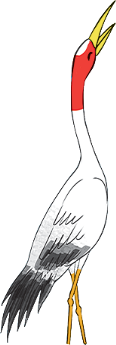 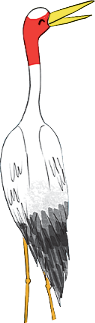 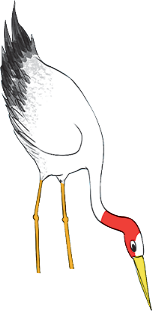 4
Đáp án
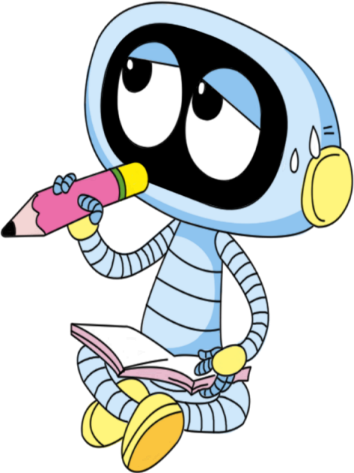 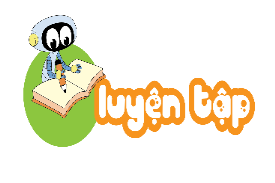 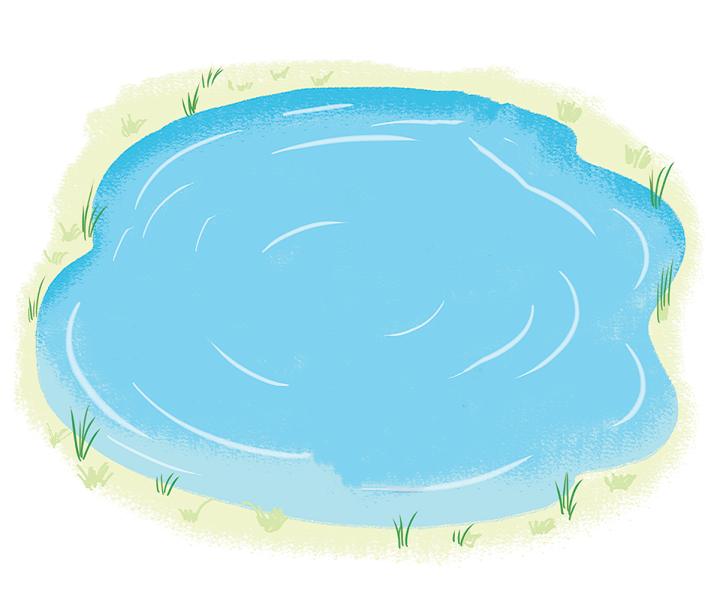 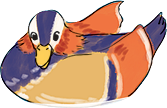 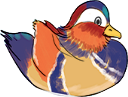 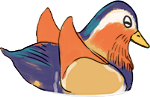 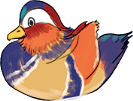 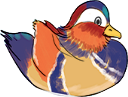 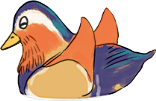 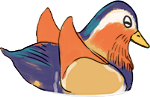 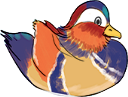 Đáp án
8
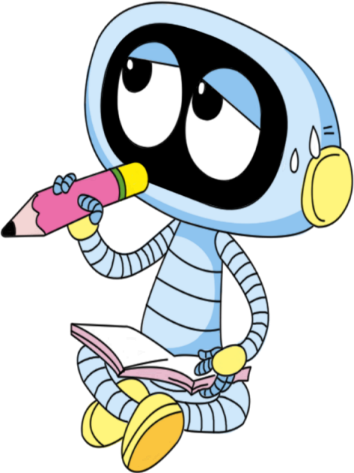 2
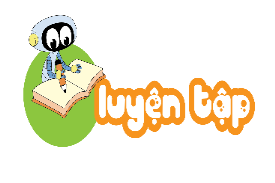 Chọn số thích hợp.
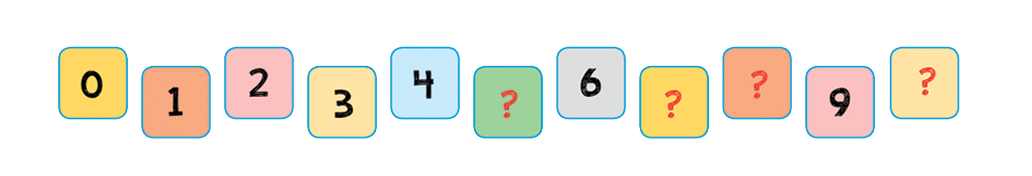 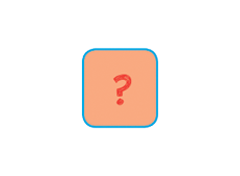 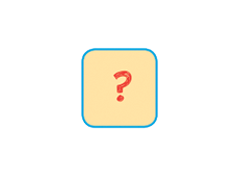 10
8
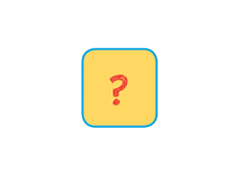 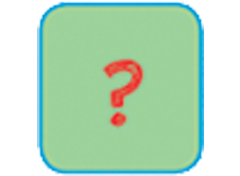 7
5
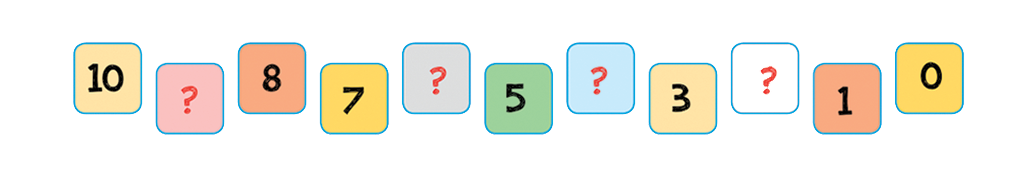 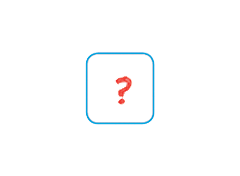 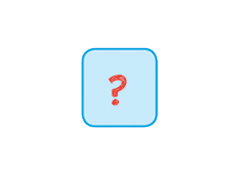 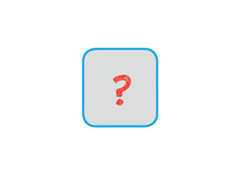 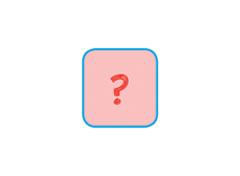 4
2
6
9
Cùng thư giãn!
3
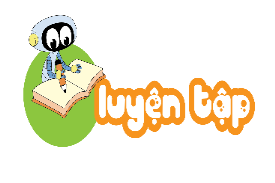 Có bao nhiêu con vật có 6 chân?
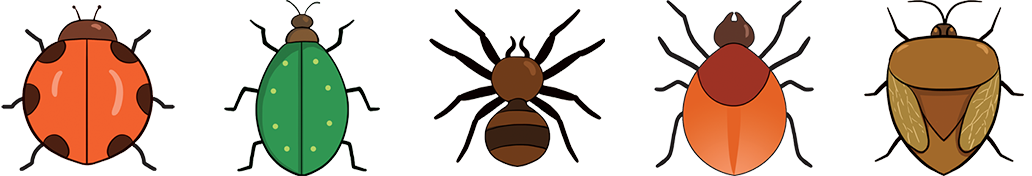 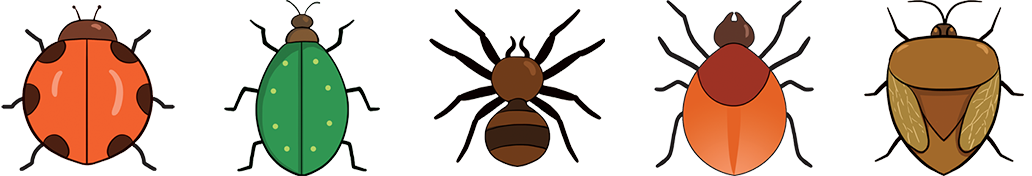 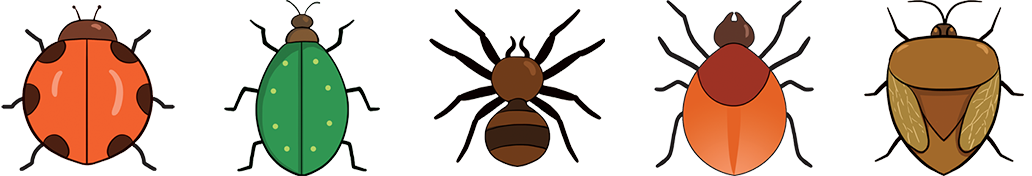 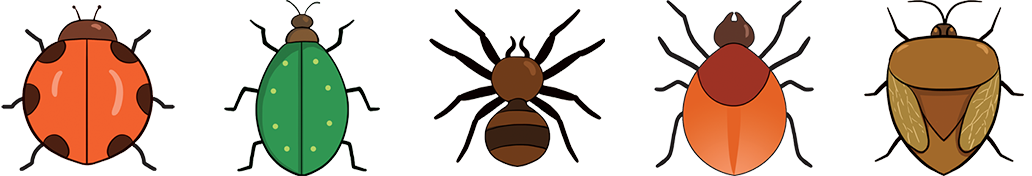 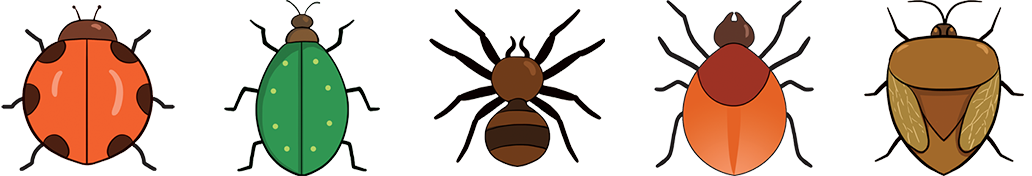 Đáp án
3
3
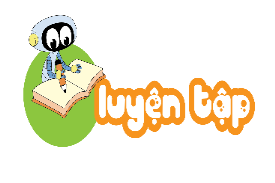 Có bao nhiêu con vật có 8 chân?
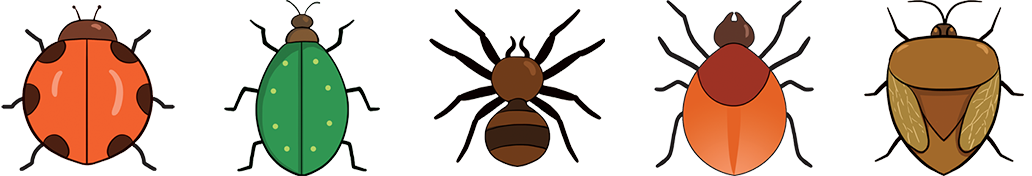 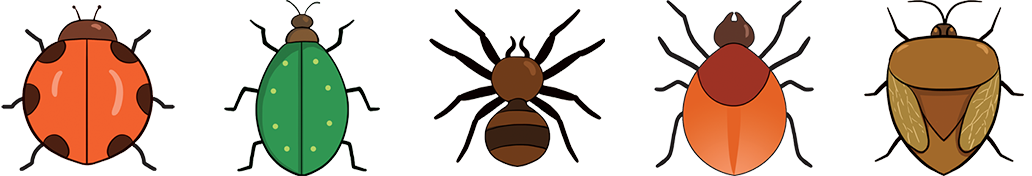 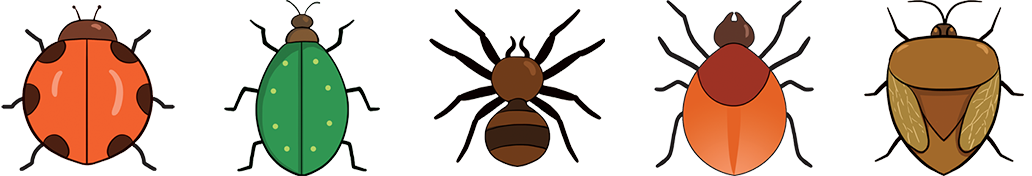 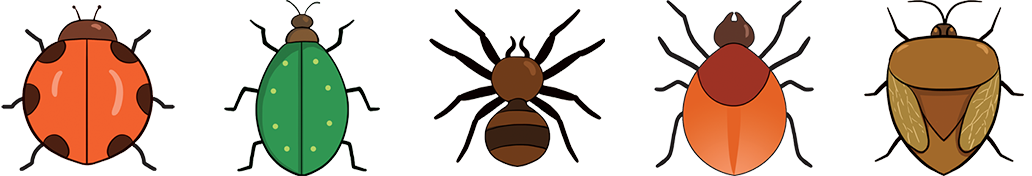 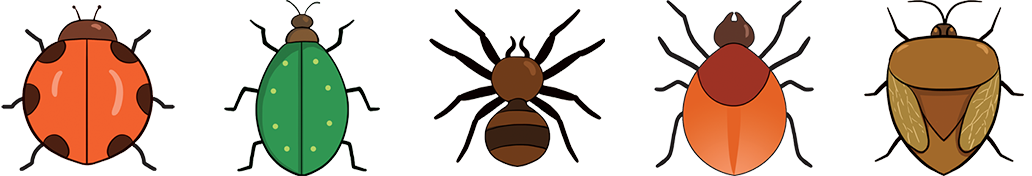 Đáp án
2
4
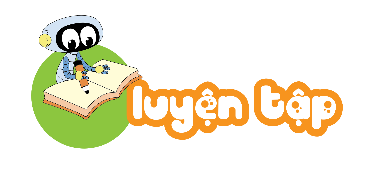 Số ?
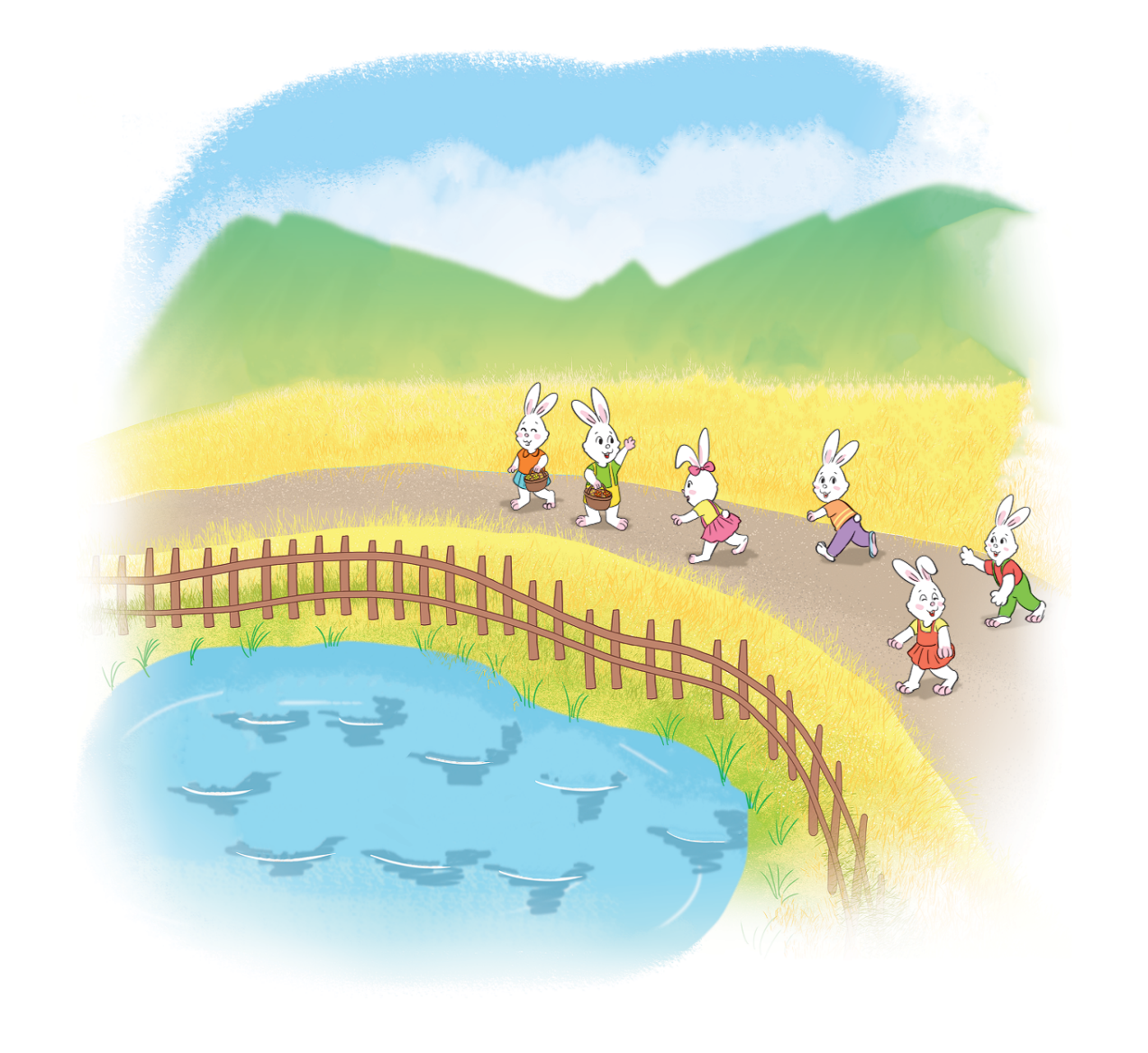 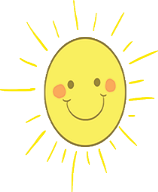 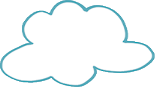 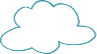 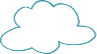 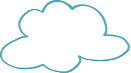 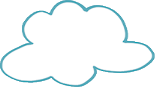 8
?
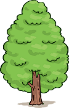 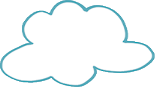 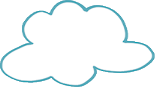 1
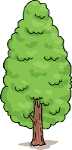 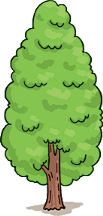 ?
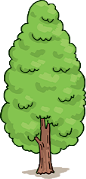 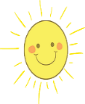 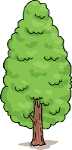 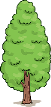 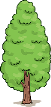 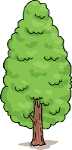 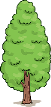 7
?
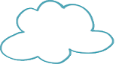 9
?
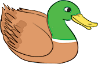 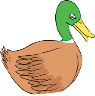 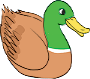 0
?
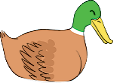 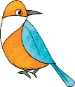 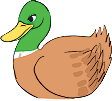 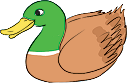 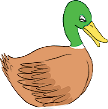 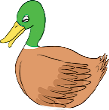 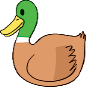 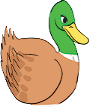 4
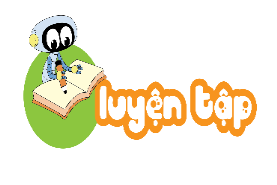 Số ?
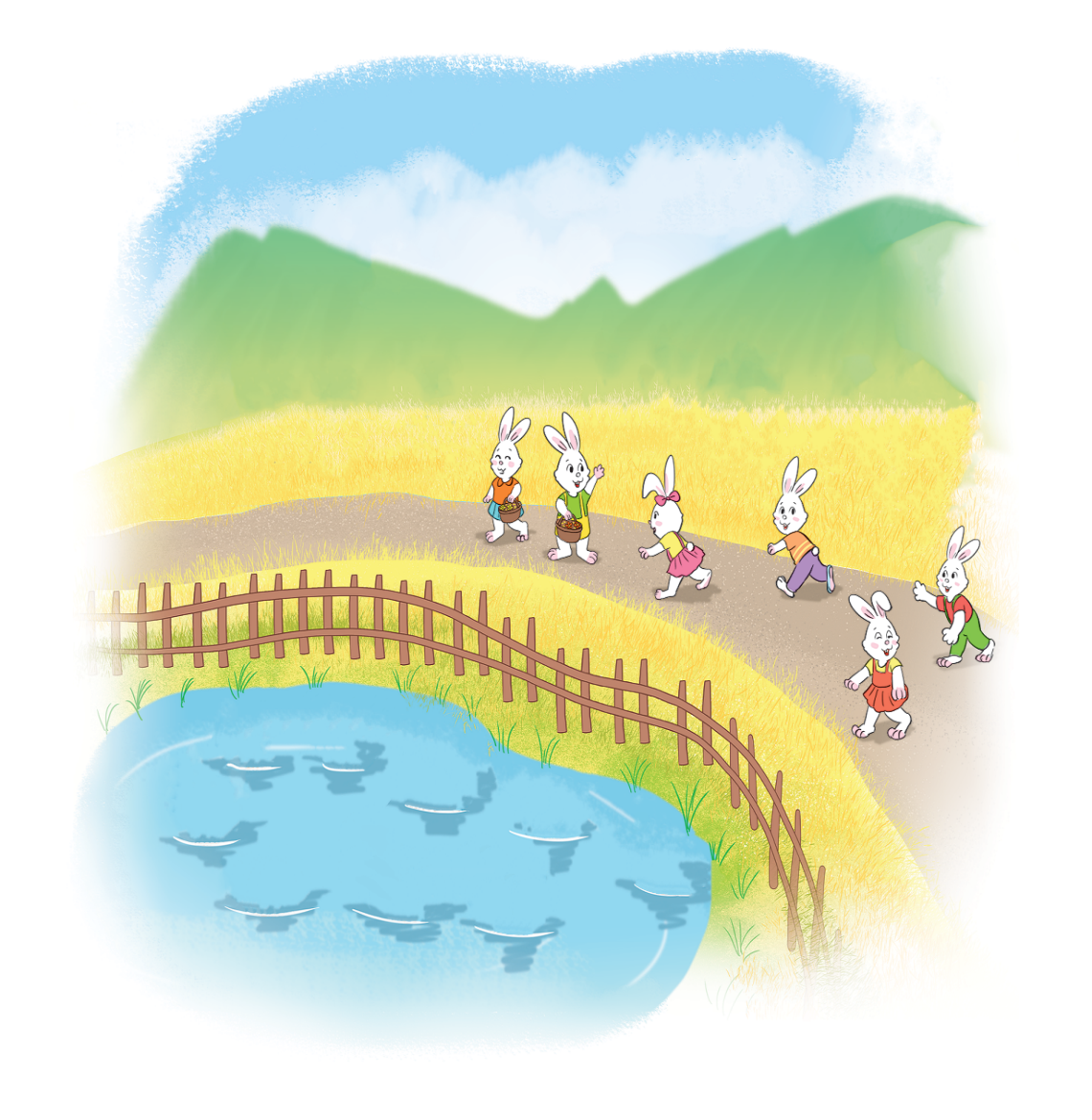 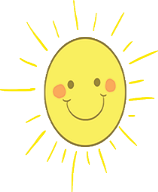 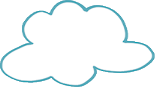 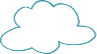 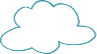 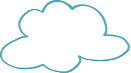 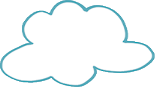 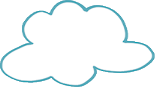 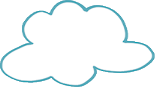 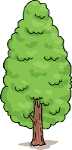 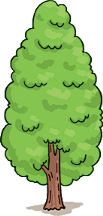 Trong tranh có bao nhiêu con thỏ?
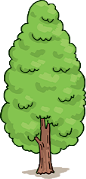 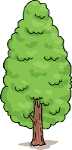 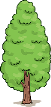 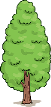 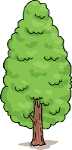 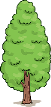 6
?
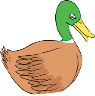 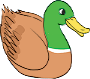 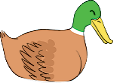 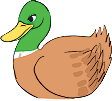 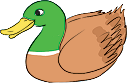 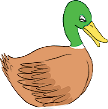 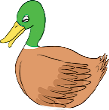 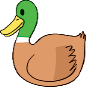 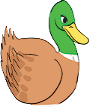 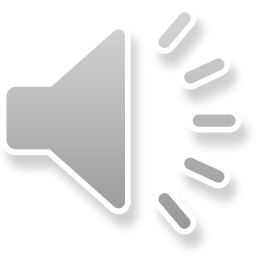 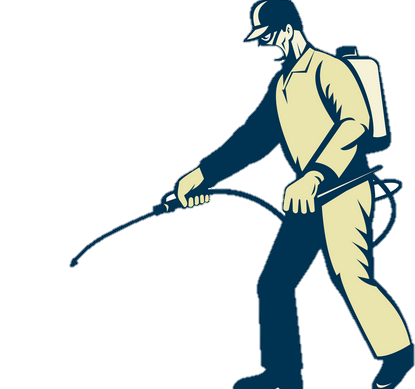 BẢO VỆ 
KHU PHỐ
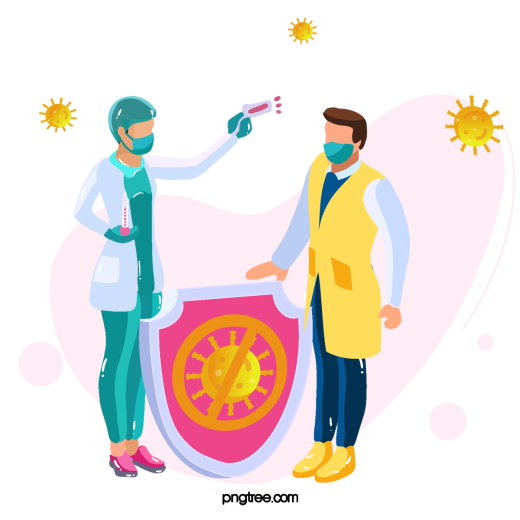 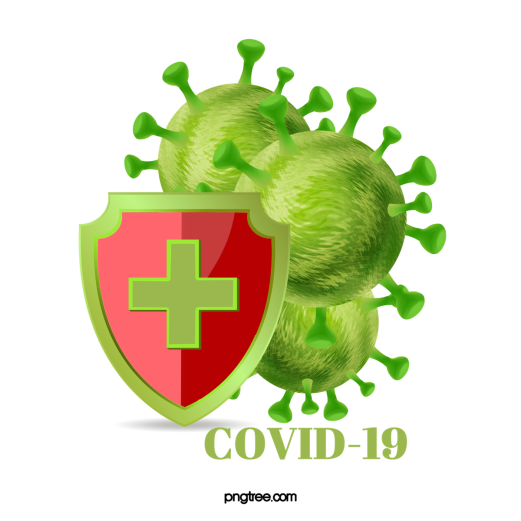 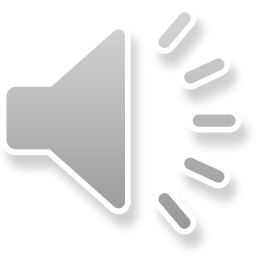 BẢO VỆ KHU PHỐ
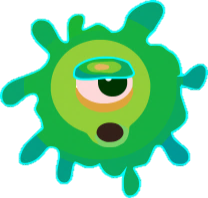 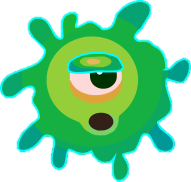 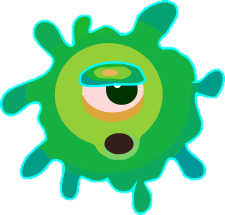 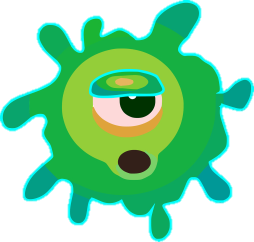 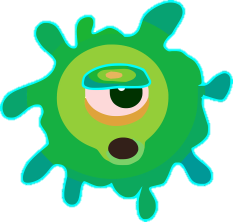 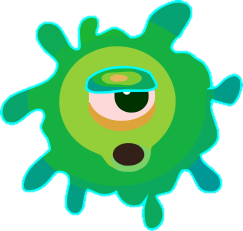 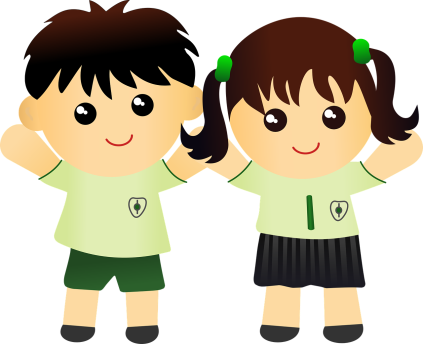 [Speaker Notes: Cho HS chọn các con covid. Ấn vào con covid sẽ hiển thị ra câu hỏi, trả lời đúng covid sẽ biến mất.]
1.Trong các số: 4; 7; 1; 5; 8; số nào là số lớn nhất
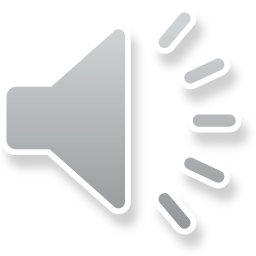 7
8
5
1
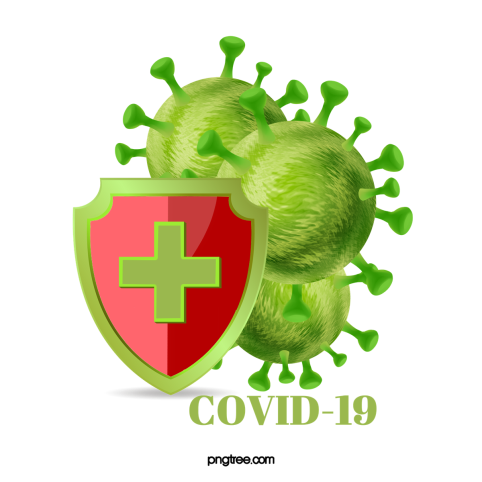 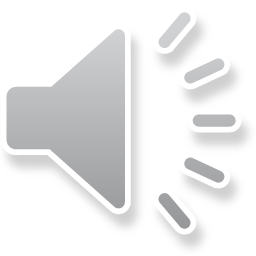 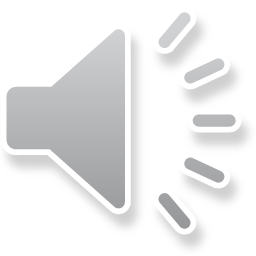 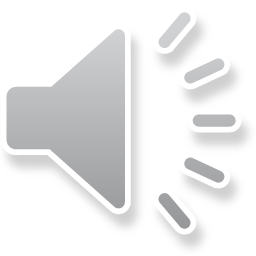 2.Số bé nhất là số nào:  10; 8; 9;7
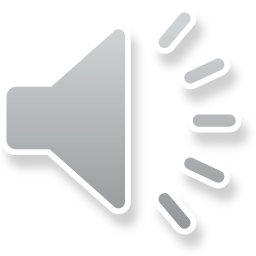 8
9
10
7
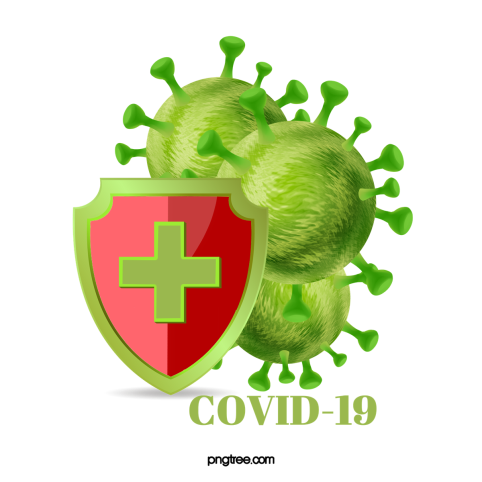 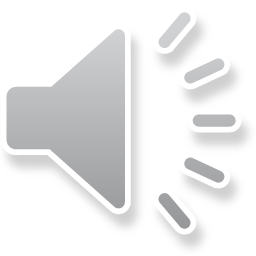 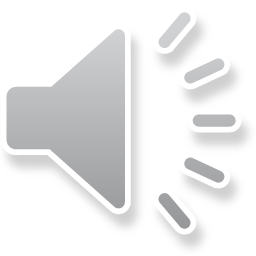 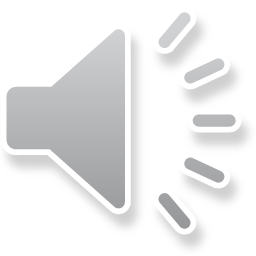 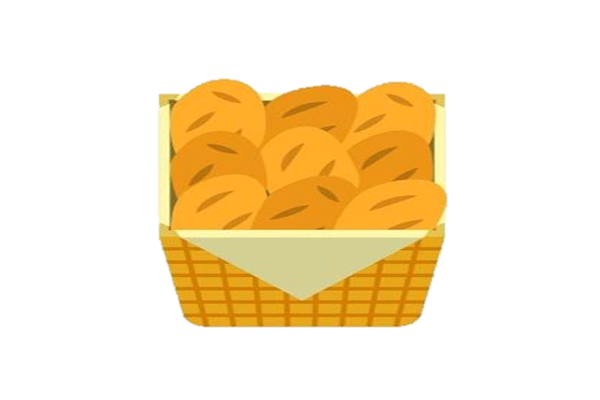 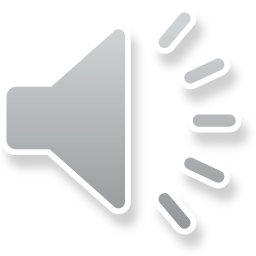 3. Có bao nhiêu ổ bánh mì trong rổ?
8
7
9
10
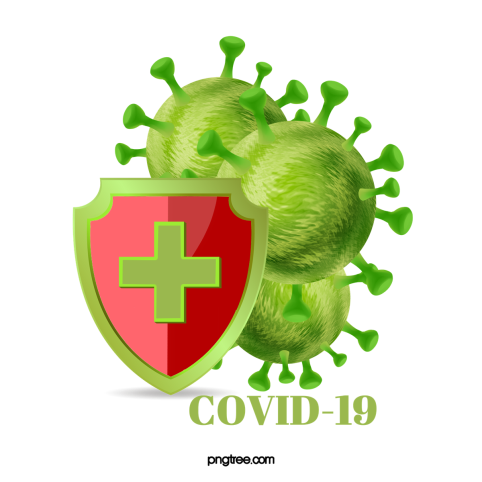 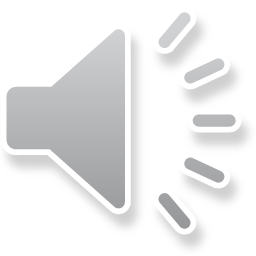 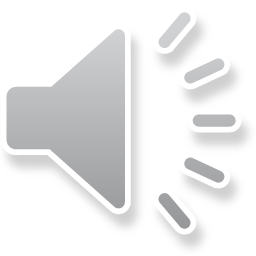 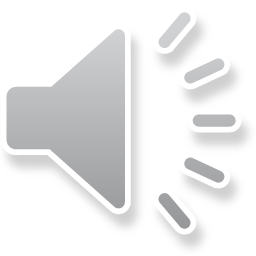 4. Số thích hợp điền vào chỗ trống là:
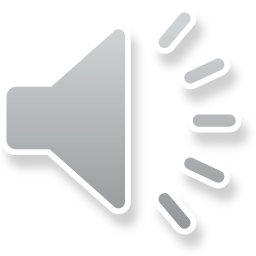 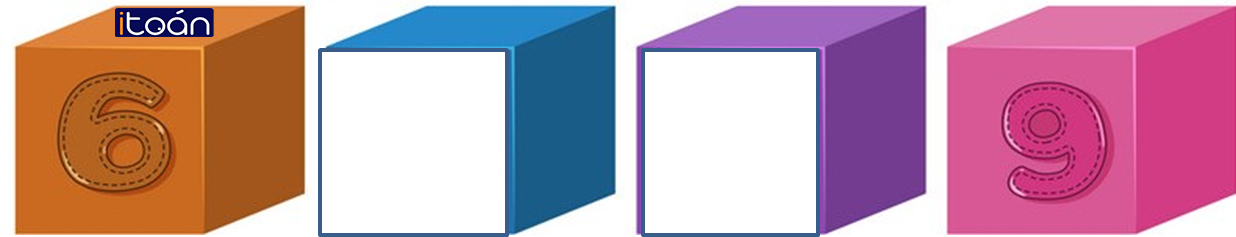 7, 8
5, 4
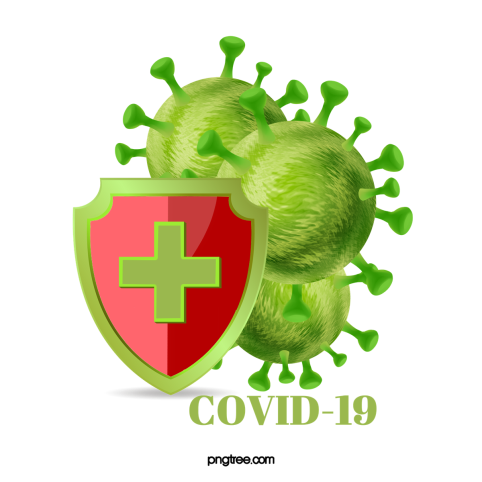 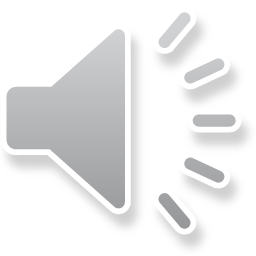 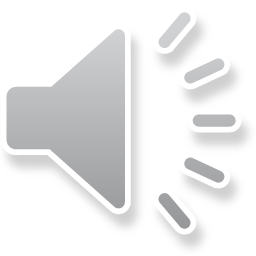 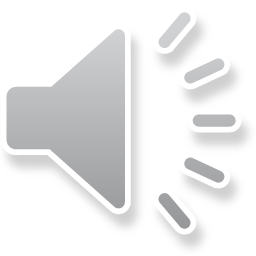 5. Hình ảnh nào có 7 con cá?
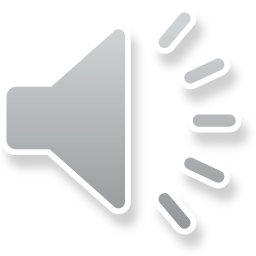 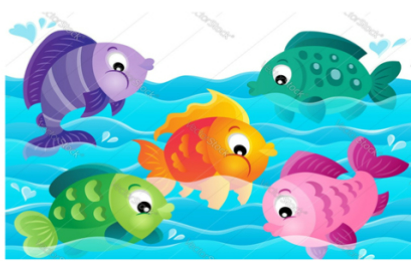 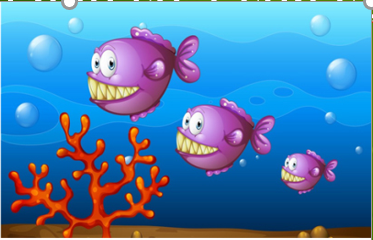 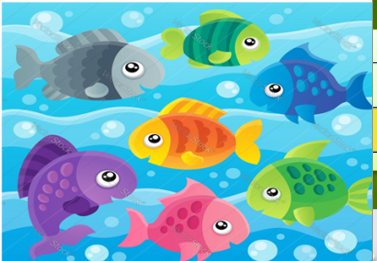 A
B
C
A
B
C
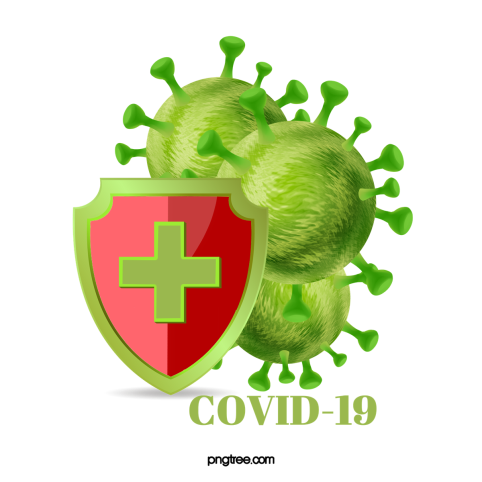 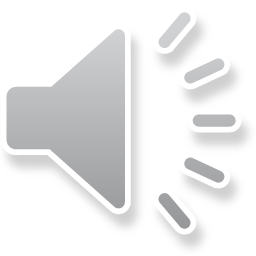 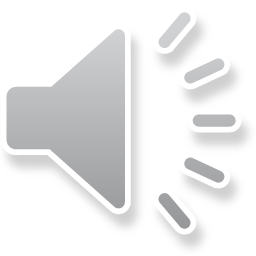 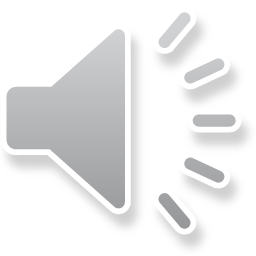 6. Quan sát quy luật rồi chọn hình còn thiếu?
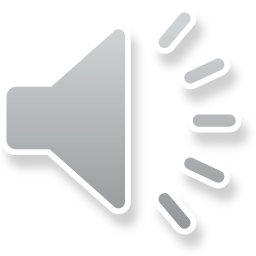 B.
A.
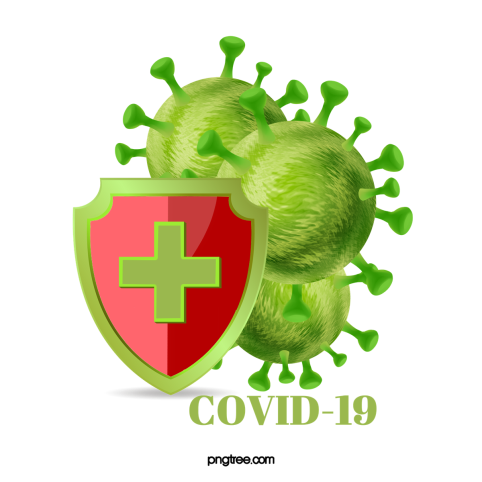 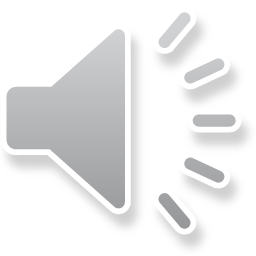 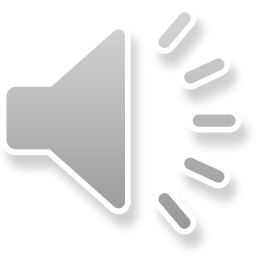 BẢO VỆ KHU PHỐ
Yeah!!!
Cảm ơn các bạn!!!
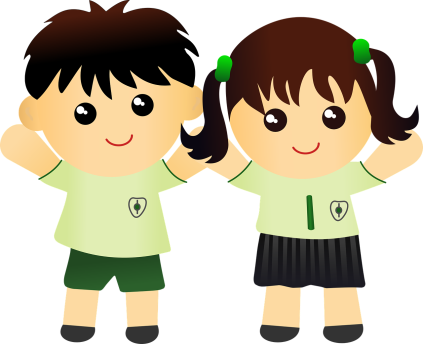 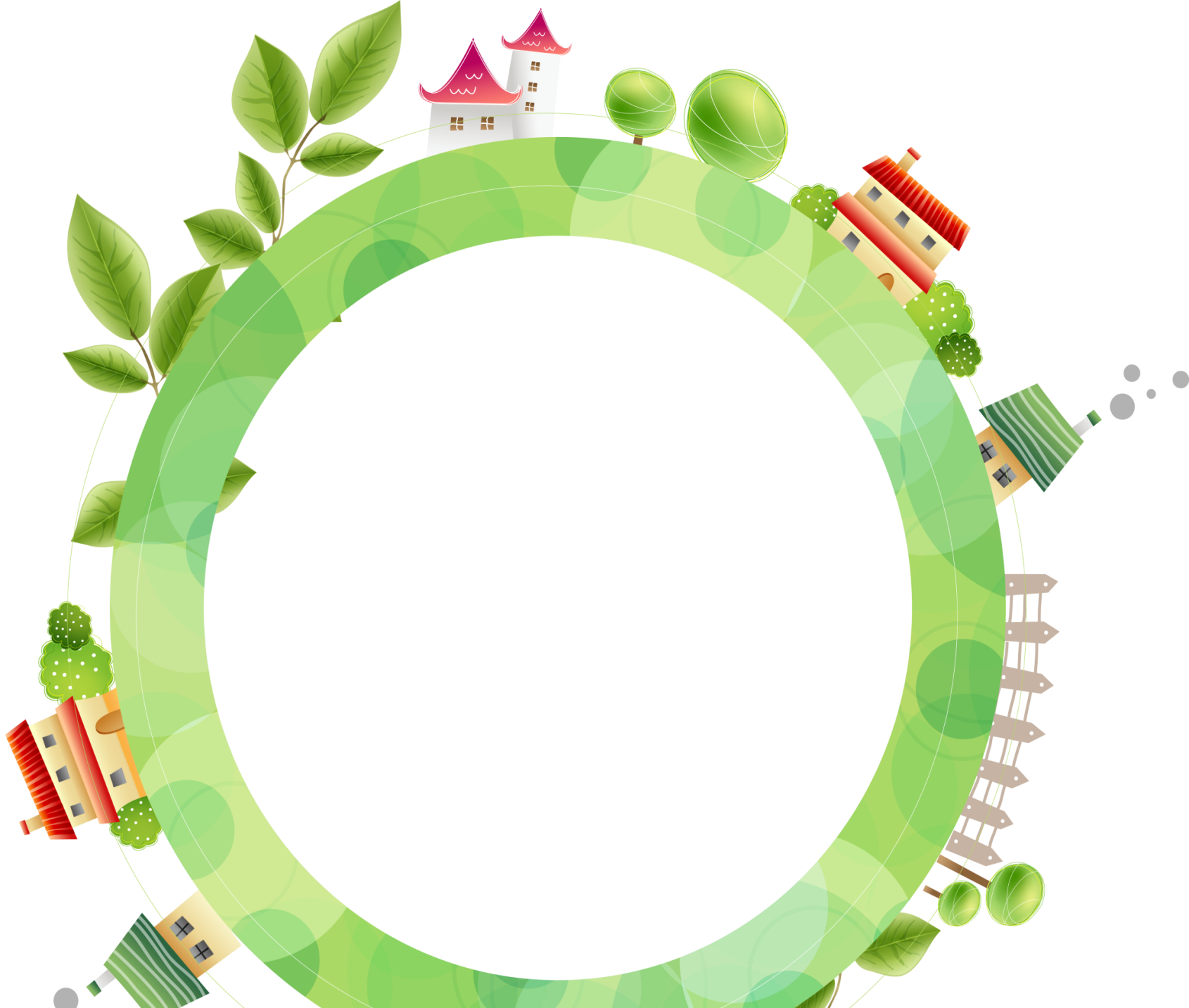 Tạm biệt các con nhé!